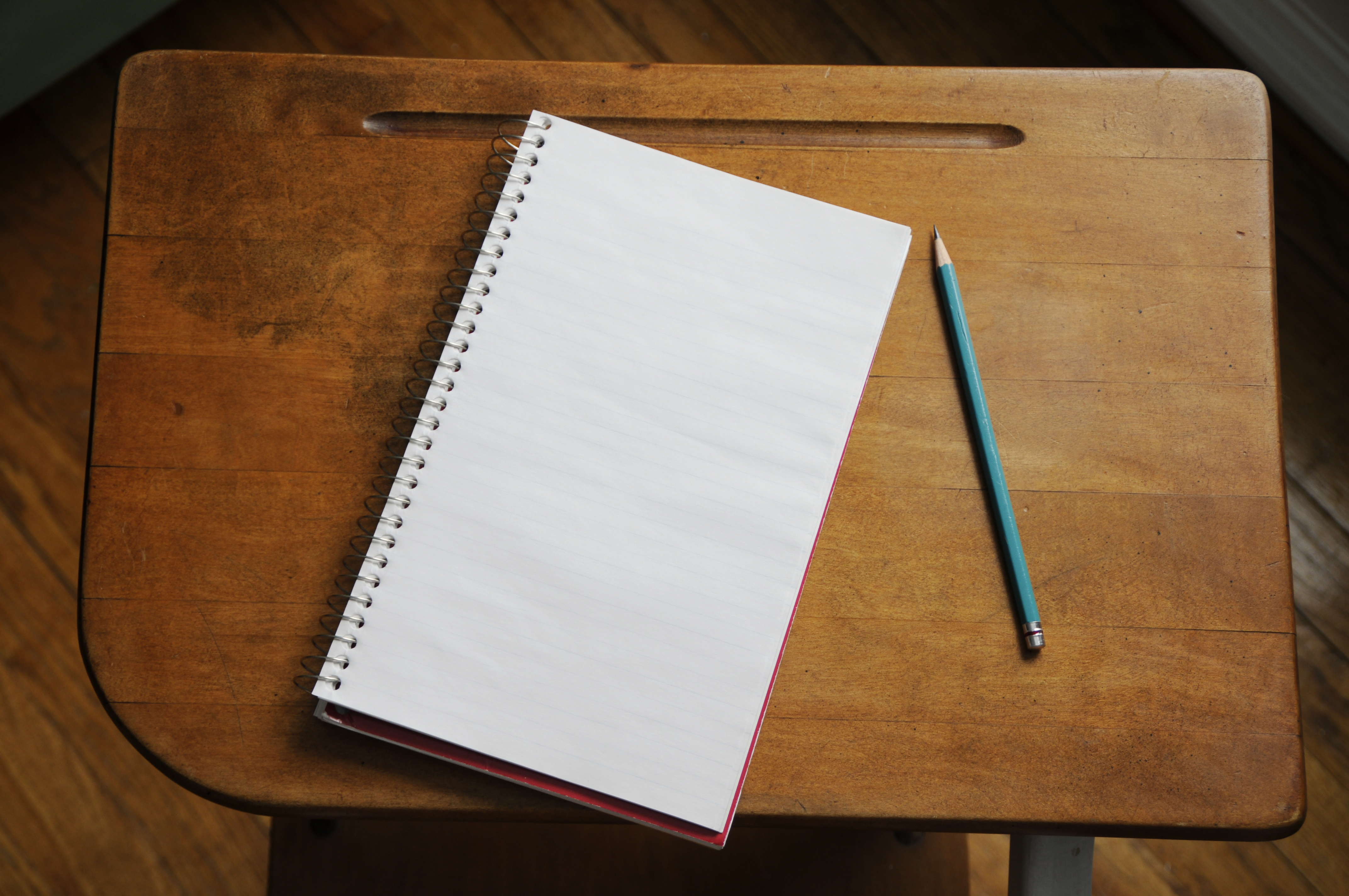 Show them Who You Are: College Entrance Essay
Dr.  Andrea McCrary
English Department
Queens University of Charlotte
October 21, 2023
Grades and Test Scores only tell some of your story.
What parts of your narrative don’t they show?
Why are those parts important to who you are?
Filling out your story
Understanding your Audience
Remember your audience. 
Your first sentence is crucial
Focus on the “everyday” real you … mostly
Use sensory details to show   (don’t tell).
Consider reframing a negative experience.
What do you want your essay to tell people about you?
Focus your Essay on YOU
The Logistics
Some writing suggestions
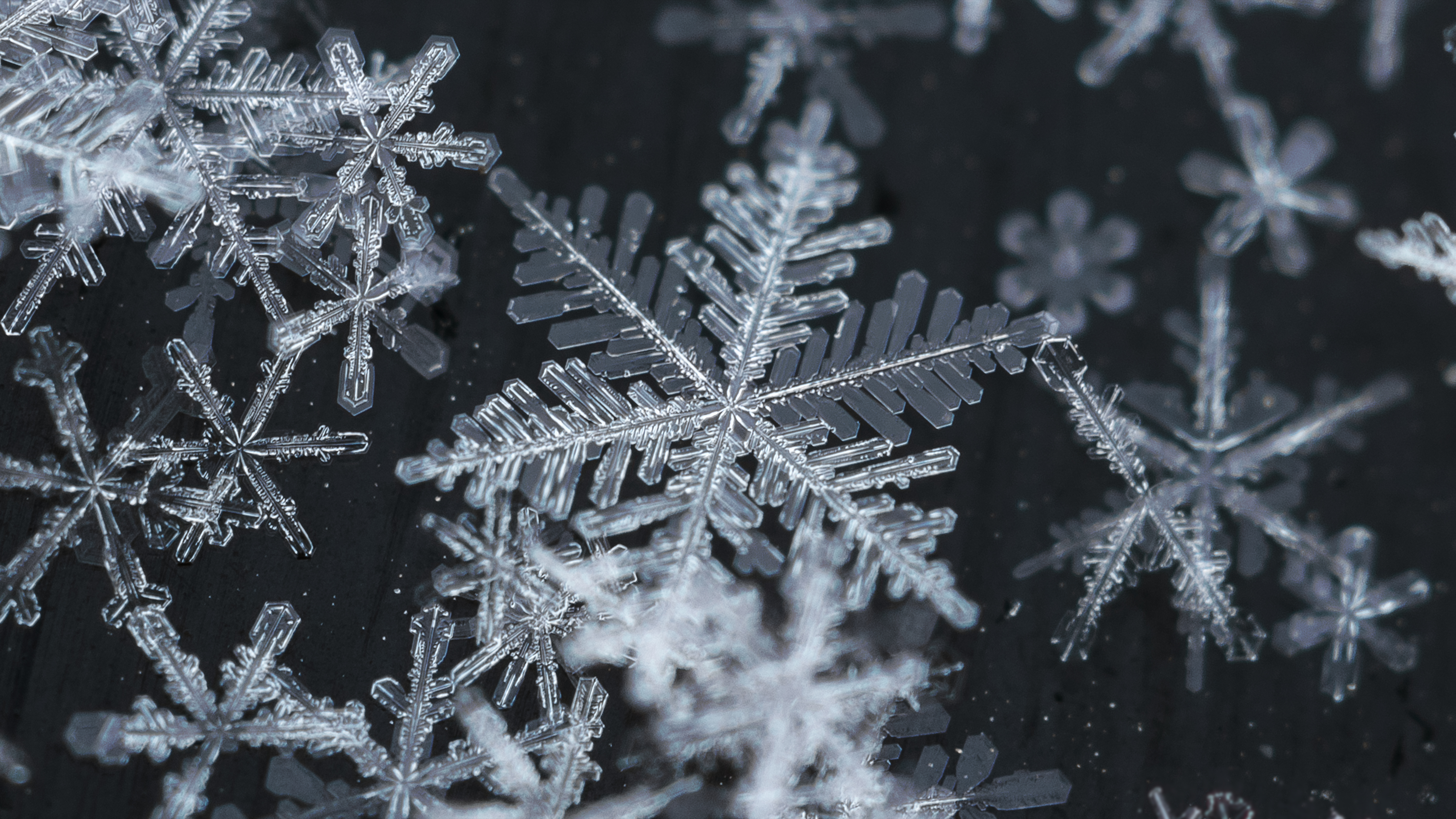 THINGS TO DO
Strong diction
Central Idea
Past tense for reflection
You can break some of the English rules
Start right into your story
Some writing suggestions
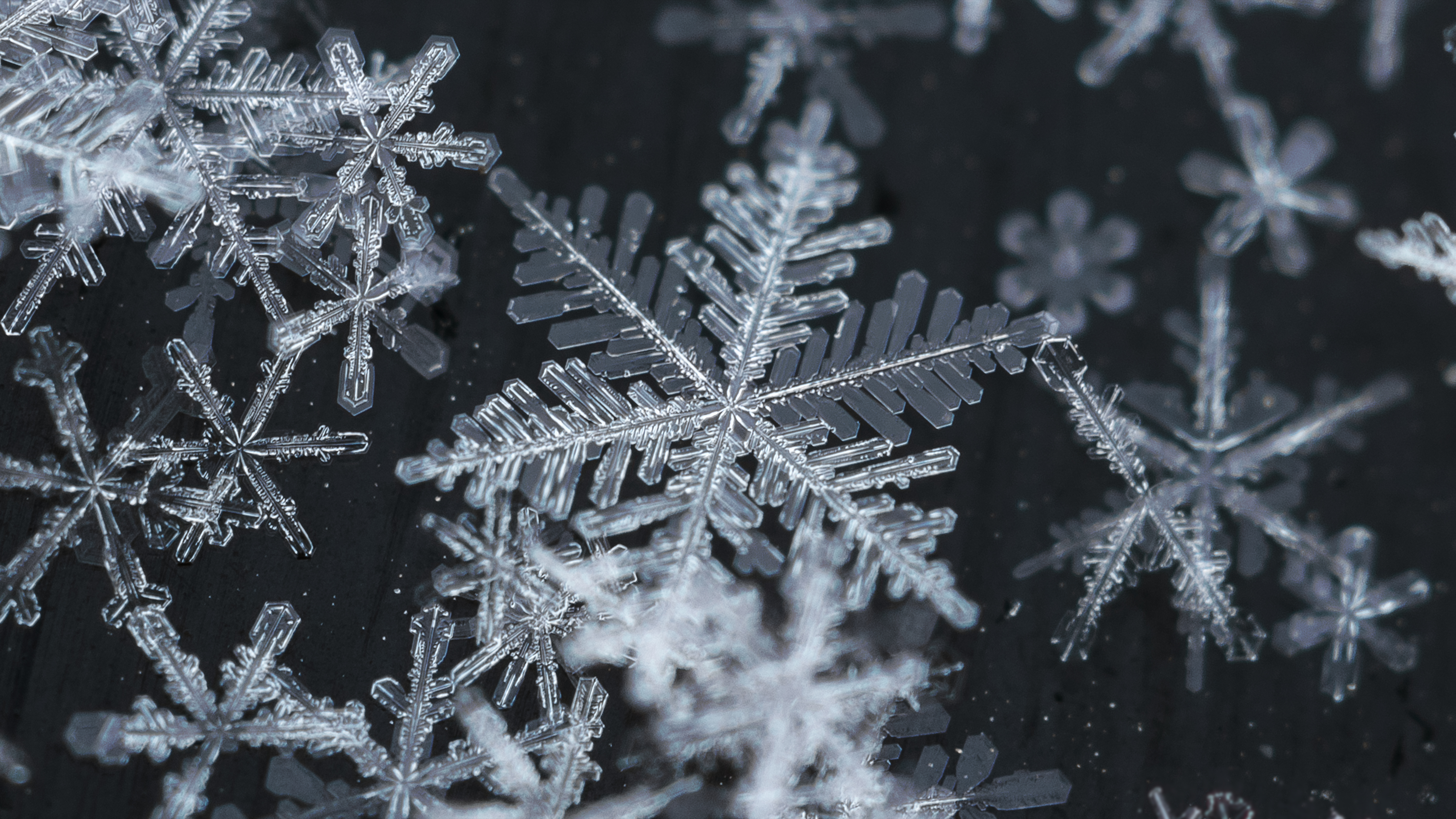 THINGS TO AVOID
Clichés 
To Be—use stronger verbs
Relying too much on a thesaurus. 
Exclamation marks!!
Re-read. Read out loud. Do it several times 

Better yet – read out loud to a friend

After writing – double check the prompt. Did you leave anything out?
Revising and editing
The Logistics
It’s tempting to let artificial intelligence do if for you. 

AI can’t tell YOUR story better than you. 

If you use it for ideas, revise it to make it your own.
The role of AI
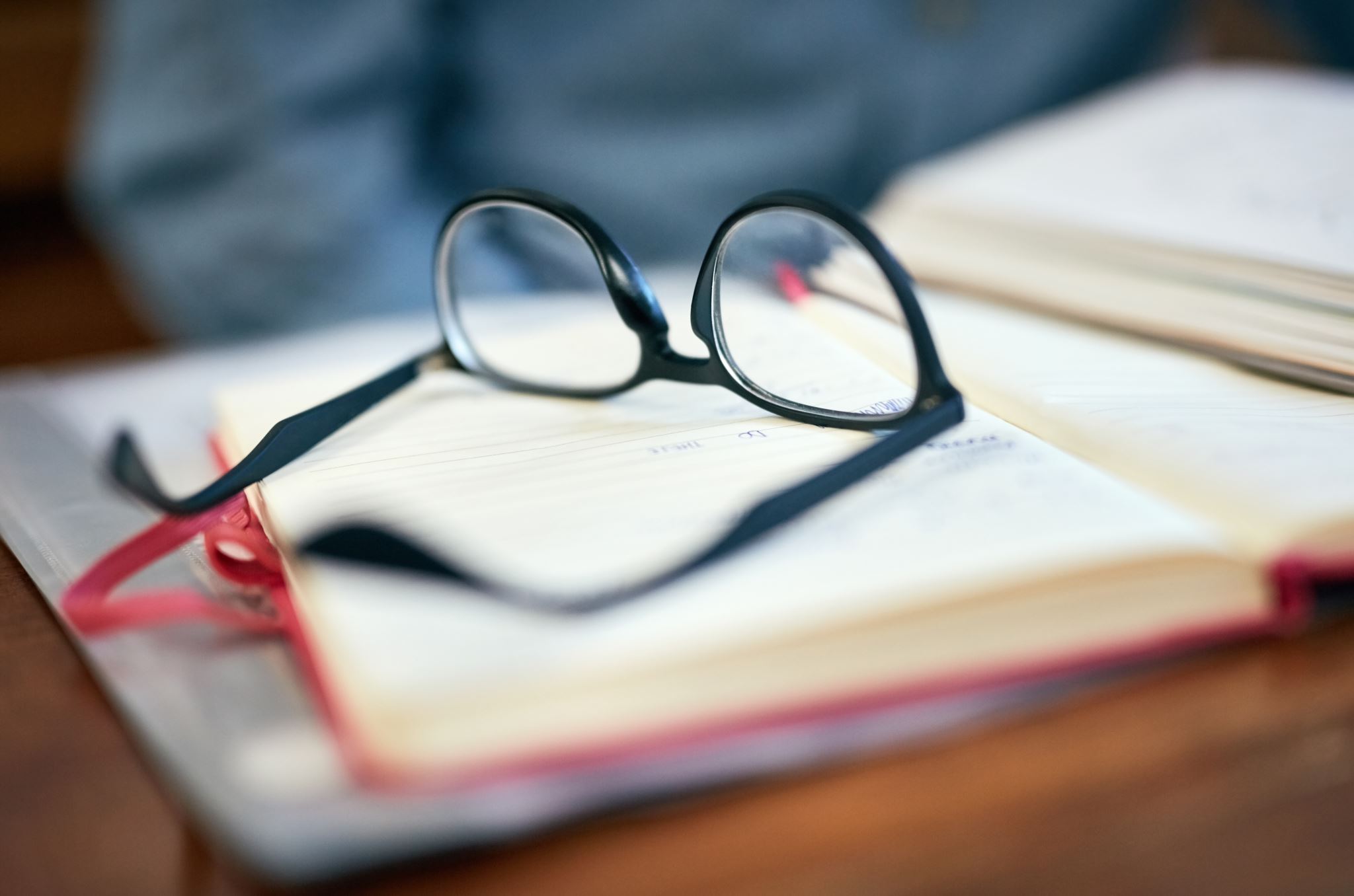 TWO FINAL pieces of advice
After writing, proofreading, double checking, reading out loud, and having several friends and teachers read it – go back. Look for details that ANYONE could write about … and take those out.

Give yourself time. Time is the most valuable thing you have in the process.
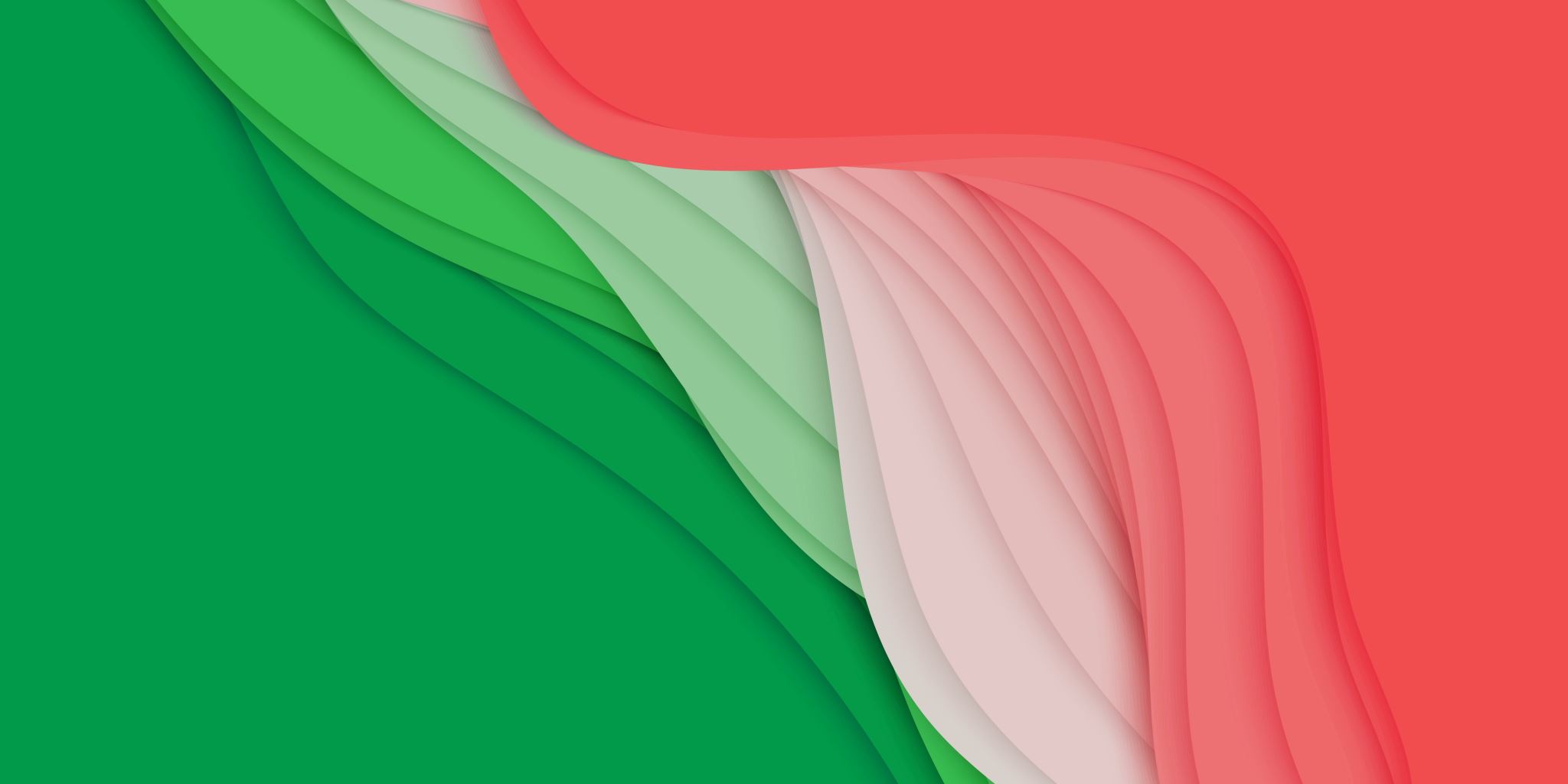 Congratulations—you’re on your way.